Unemployment 
in the Czech Republic
Czech Erasmus+ team 
Eliška Brandová
Lina Nguyen
Martin Hron
Mikuláš Lachma 
Tereza Tkáčová
Věra Zemková
“Man came into the world to be here, to work and to live. Only the wise tries to push our world further, to move higher. 
And only the ox prevents it. ”
–Jan Werich
Unemployment by gender
Unemployment in the Czech Republic in 2018
hight schools graduates
high school registered
high school accepted
Fruitfulness registered on high school
Unemployment in Pribram by gender
Comparation 
Pribram X Czech republic
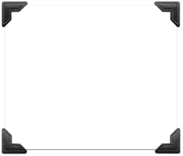 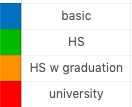 Length of unemployment
(women)
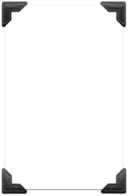 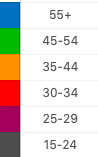 Unemployment (age)
HS w 
graduation
HS w 
graduation M
basic W
basic M
HS W
HS M
college W
college M